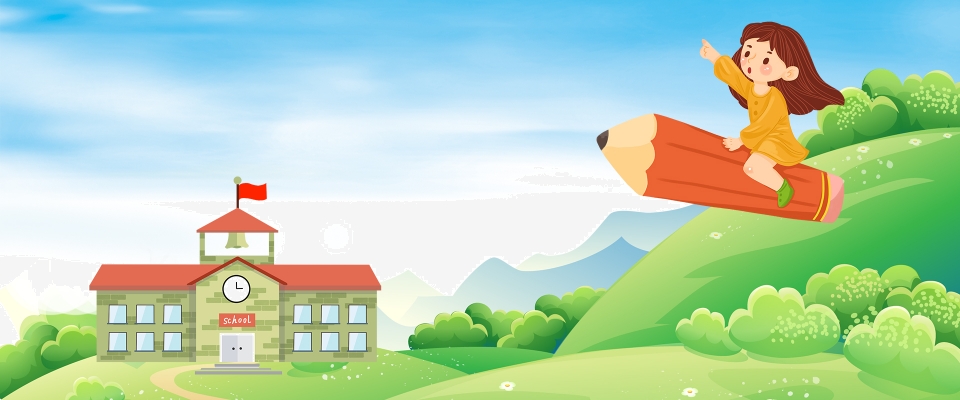 Kết nối tri thức với cuộc sống
TIẾNG VIỆT 
1
Bµi
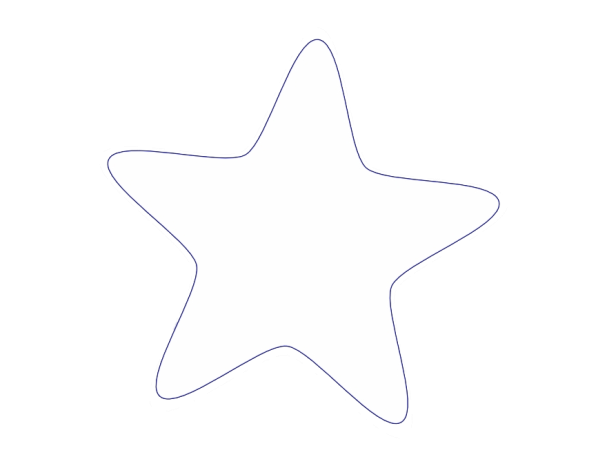 U  u        Ö  ö
13
TIẾT 1
Mình hát lên  nào !
Bài hát : “A, B, C Tiếng Việt”
Khởi  động!
Mảnh ghép sắc màu
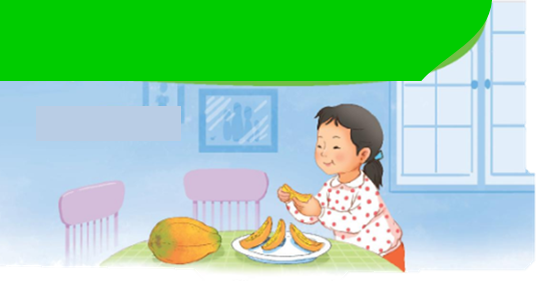 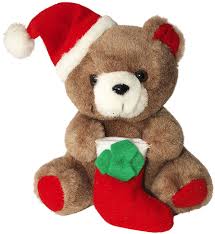 1
NhËn biÕt
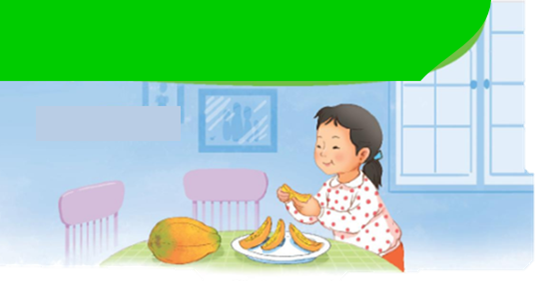 u
Ñu ñuû chín ngoït löø.
ö
2
§äc
u
ö
l
ö
u
ñ
ö
löø
u
ñuû
Mình cùng thi tài!
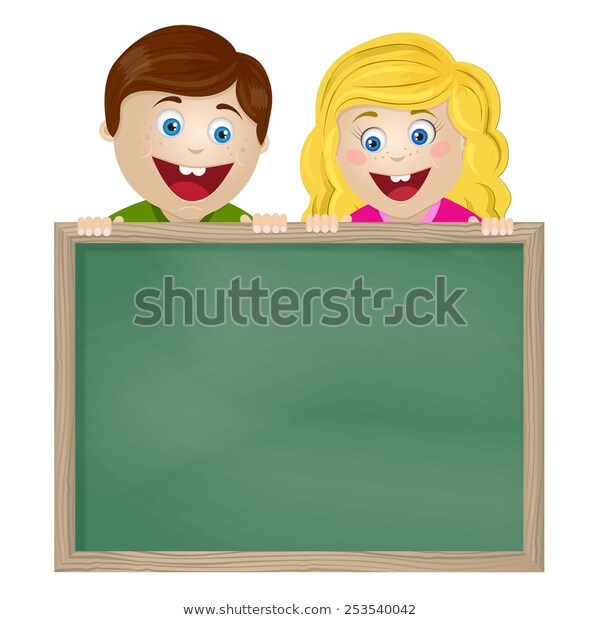 Tạo tiếng mới có âm u, ö
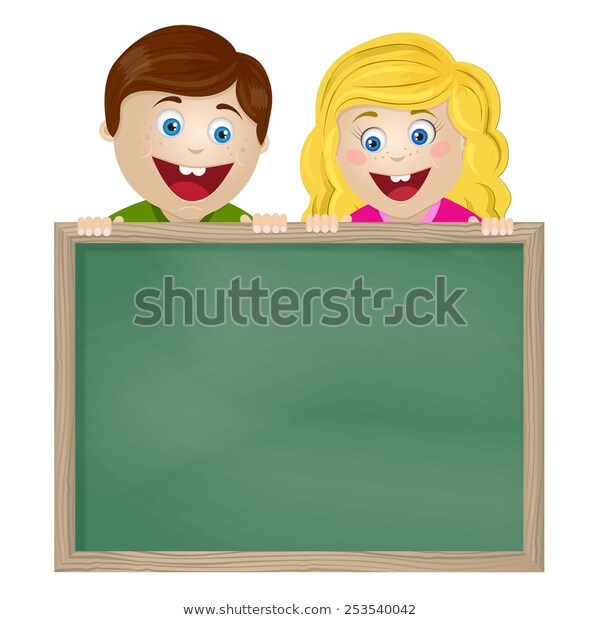 Mình cùng thi tài!
Tạo tiếng mới có âm u, ö
.
~
í
d
u
duø
M:  duø
2
§äc
2
§äc
ö
Ö
U
u
ö
u
u
ñ
l
ö
ö
u
ñuû
löø
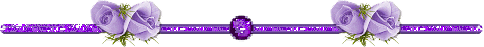 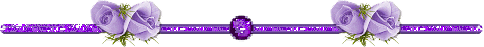 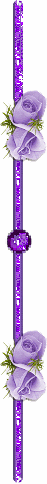 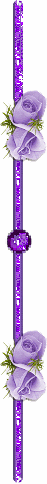 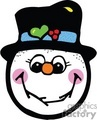 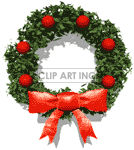 thư gi·n nhÐ!
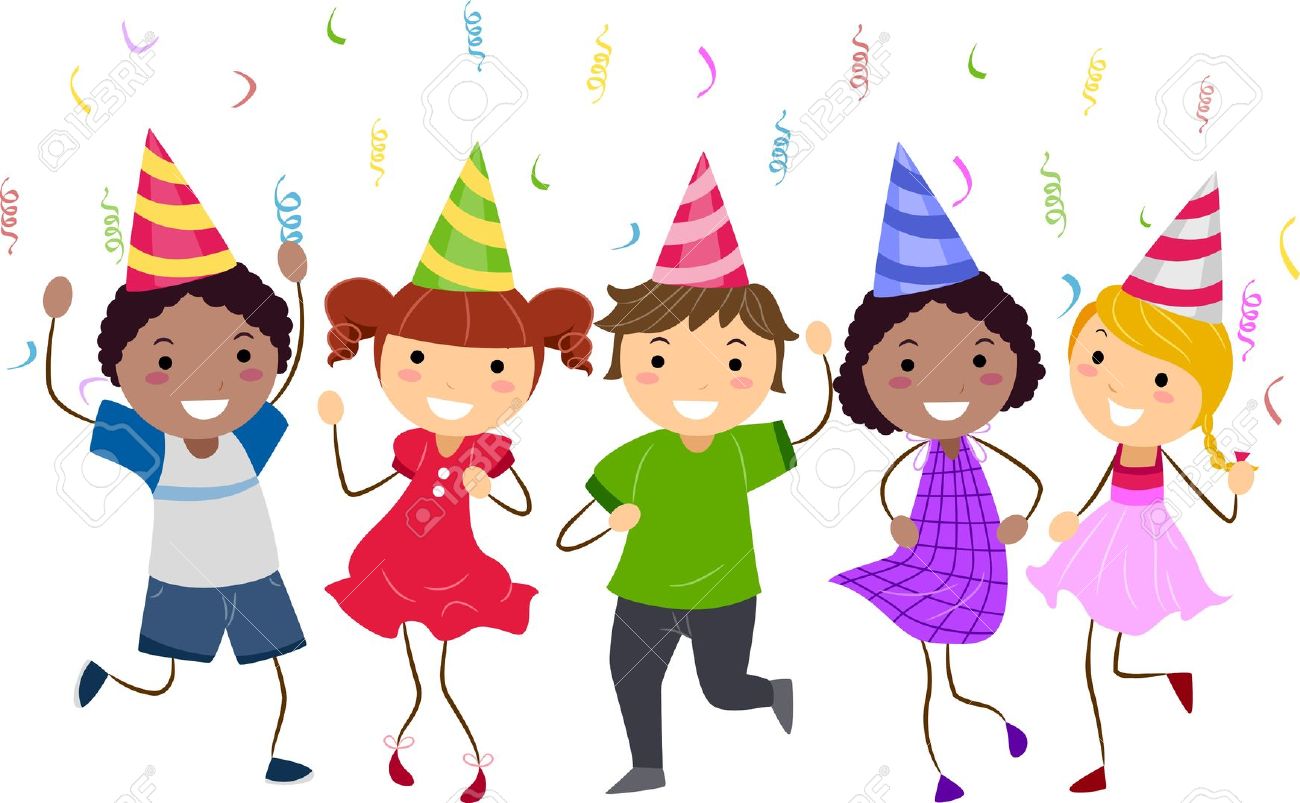 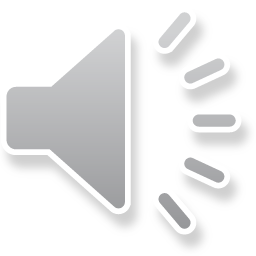 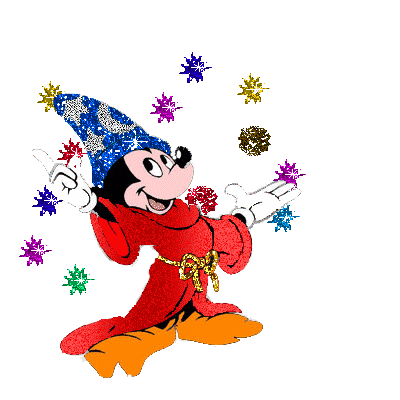 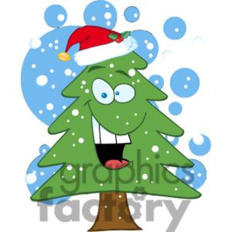 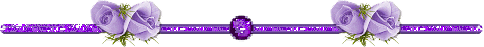 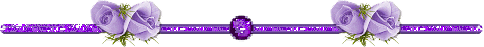 2
§äc
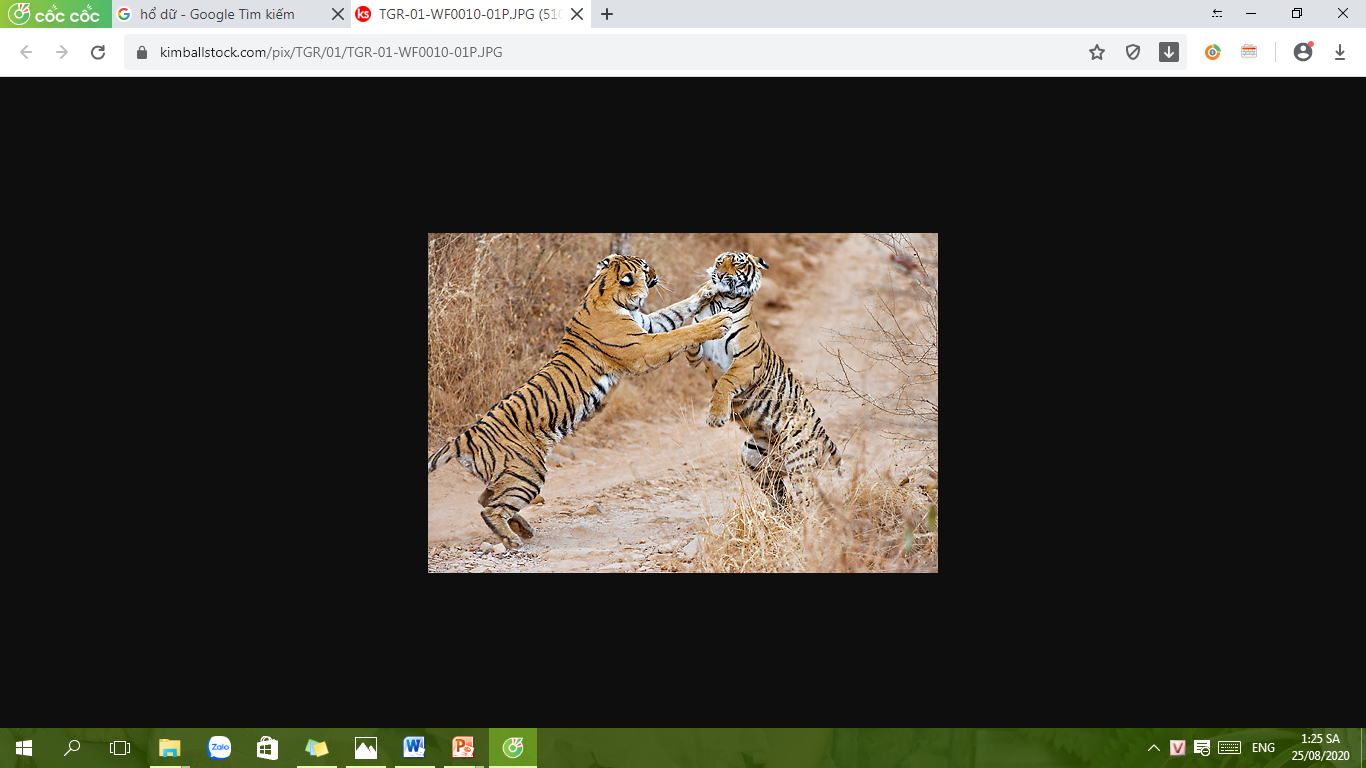 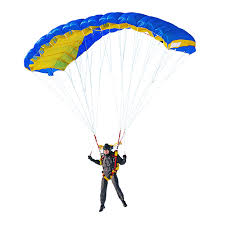 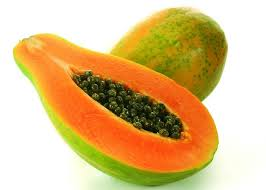 ñu ñuû
hoå döõ
duø
2
§äc
ö
u
u
ñ
l
ö
ö
u
ñuû
löø
duø
ñu ñuû
hoå döõ
3
ViÕt b¶ng
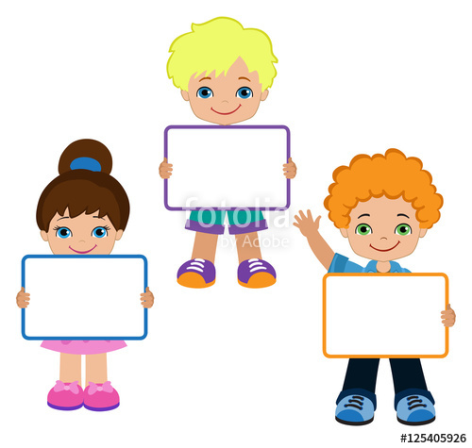 u,ö
u,ö
u,ö
3
ViÕt
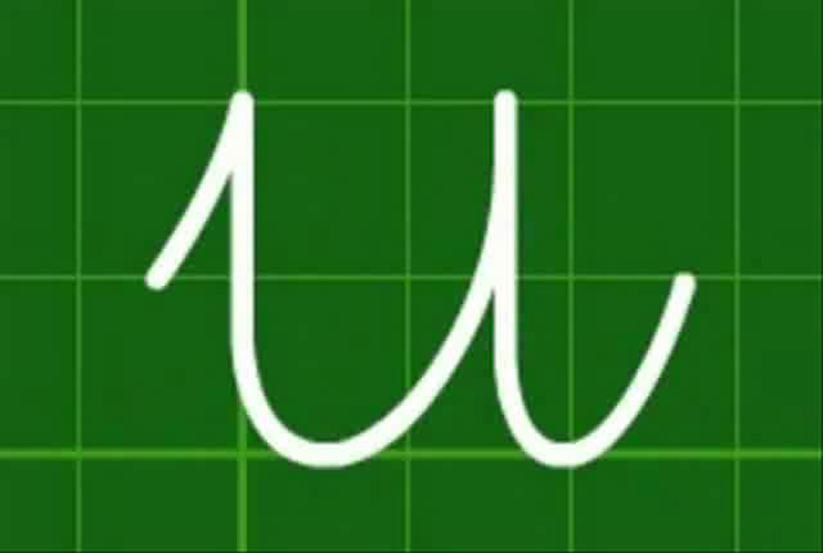 3
ViÕt
3
ViÕt
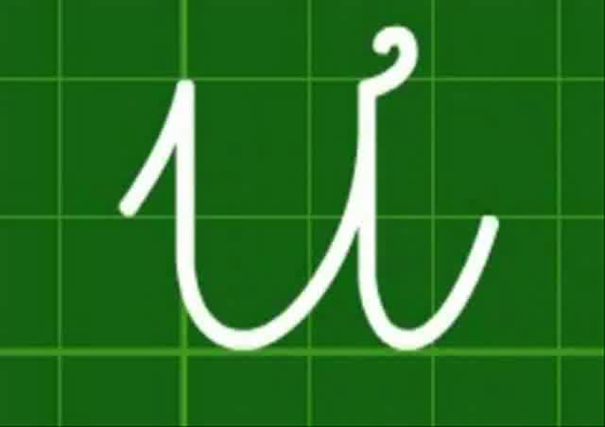 3
ViÕt
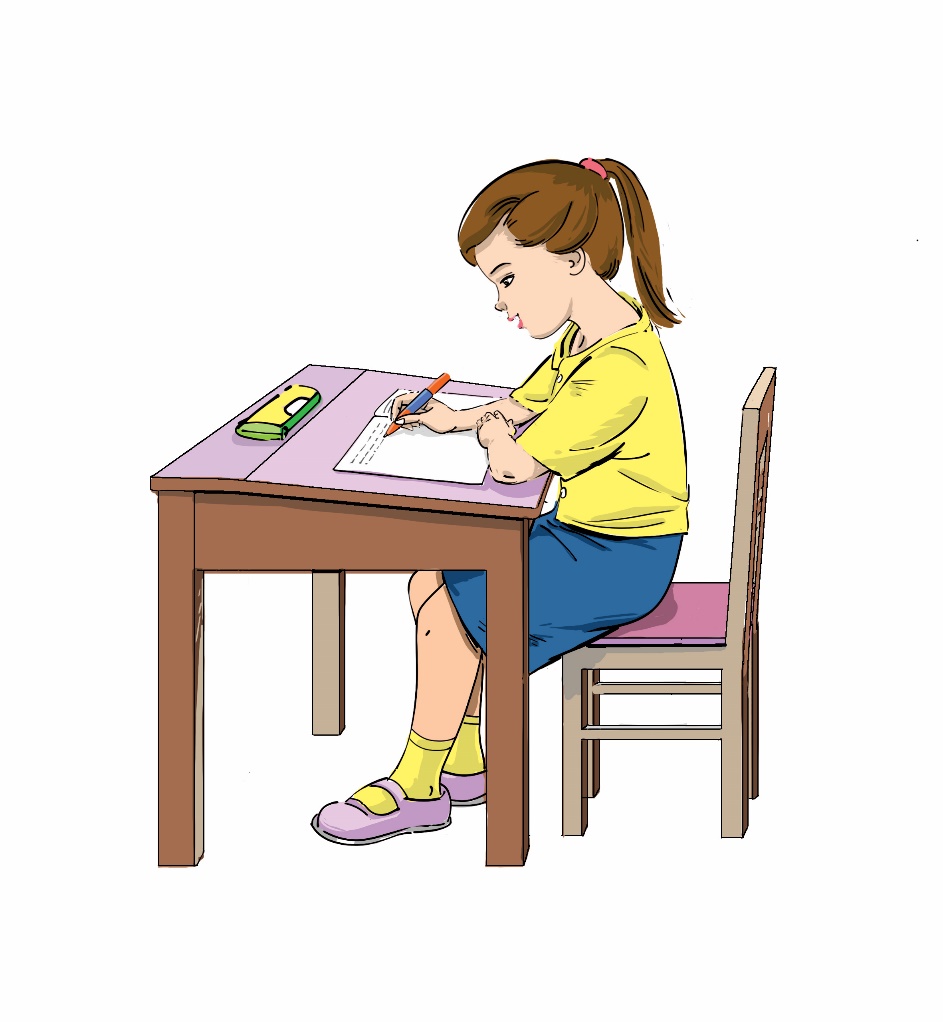 Bµi
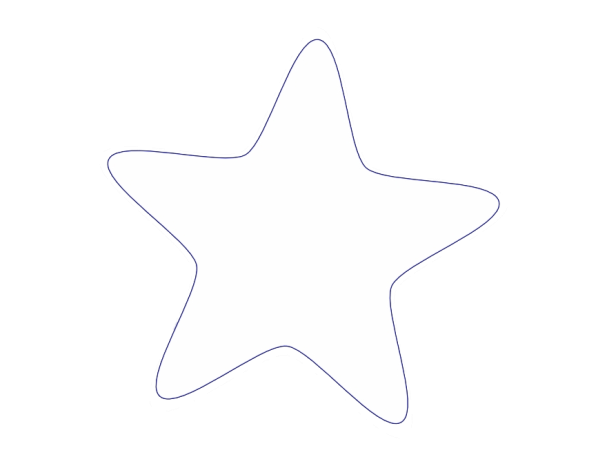 U  u        Ö  ö
13
TIẾT 2
3
T« vµ viÕt
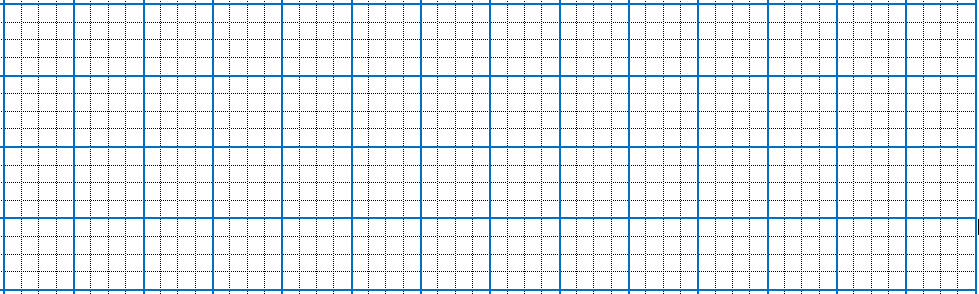 Ď
ö
dữ
dù
ʞ
hổ
Ď
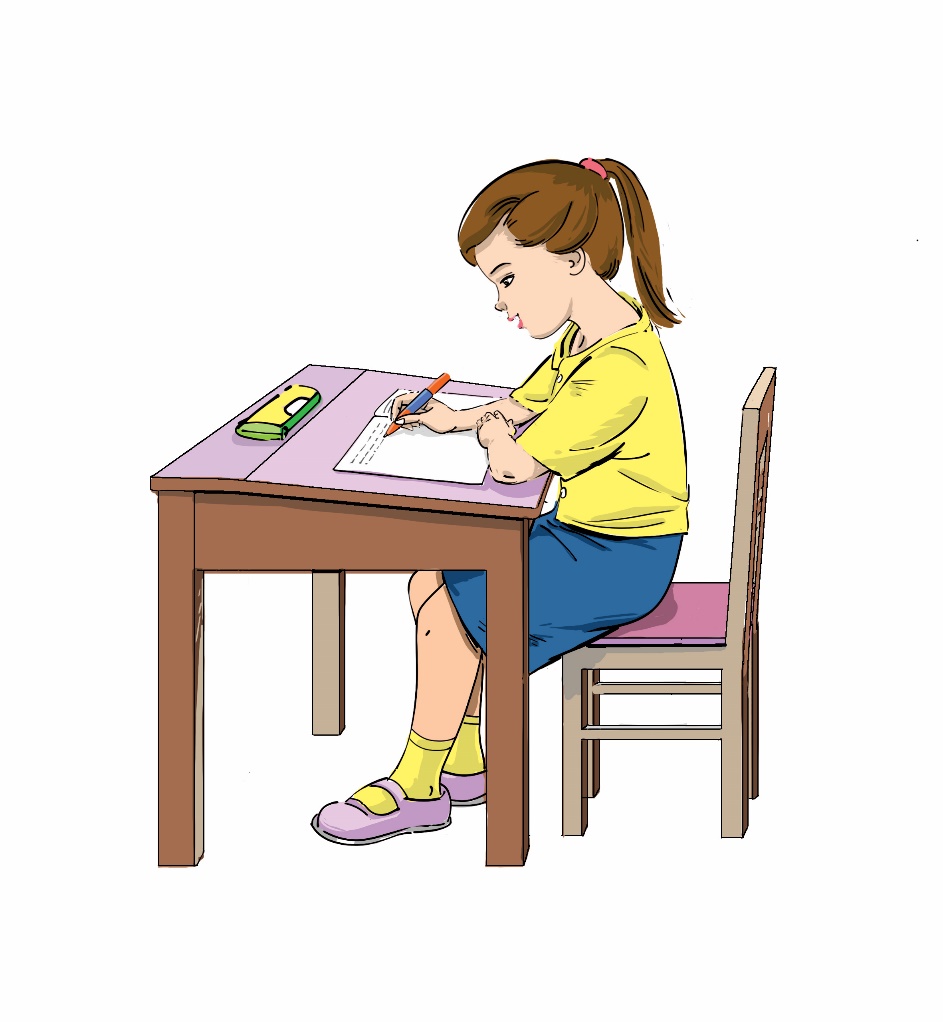 4
§äc
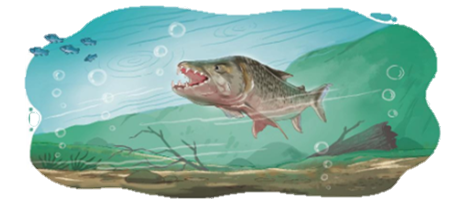 Caù hoå laø caù döõ.
ö
5
Nãi
Giôùi thieäu
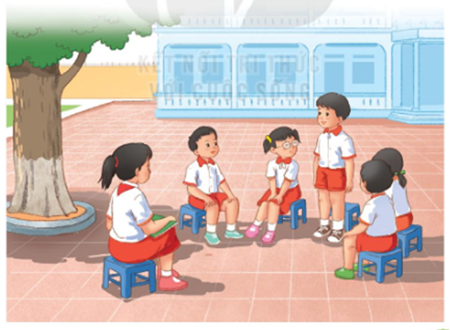 Đọc s¸ch nhÐ!
KÝnh chóc c¸c thÇy c« m¹nh kháe vµ thµnh ®¹t.
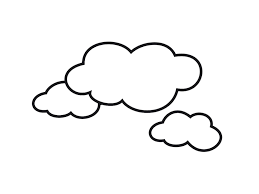 Trò chơi:
      ” Tiếp sức”
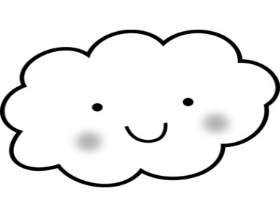 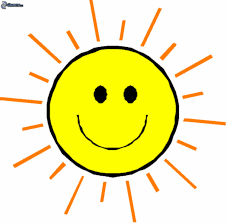 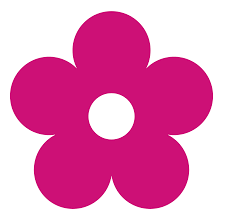 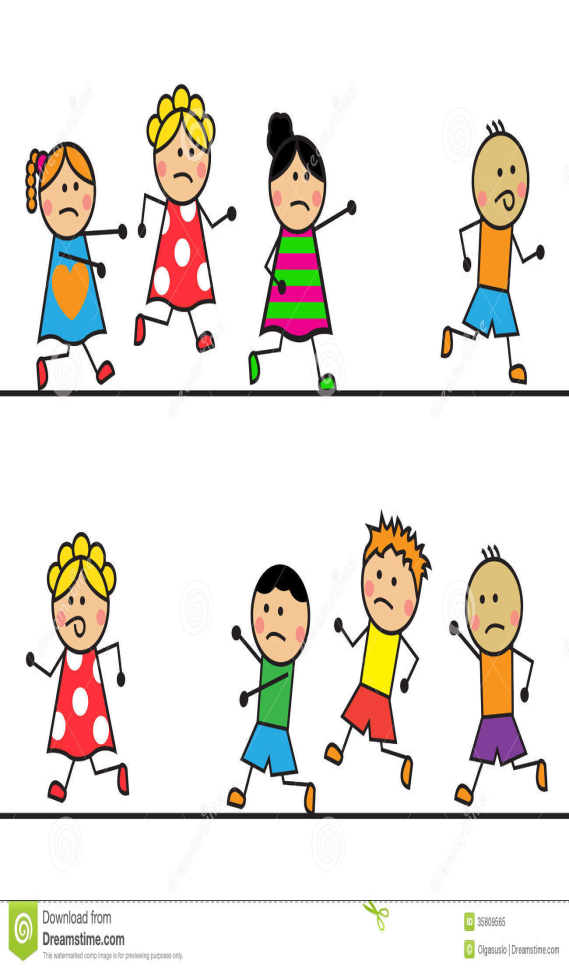 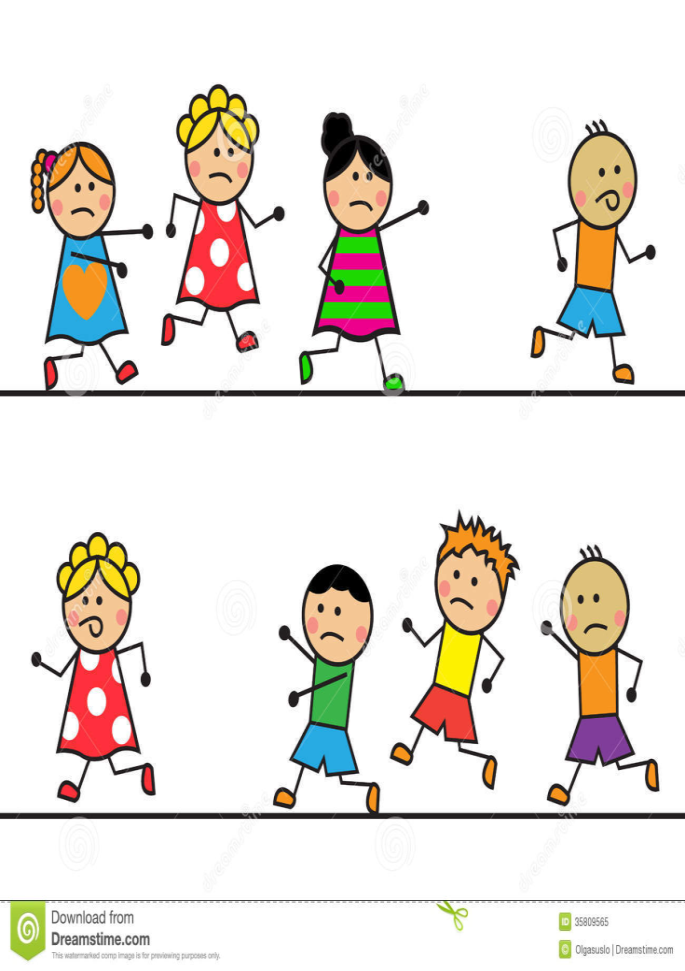 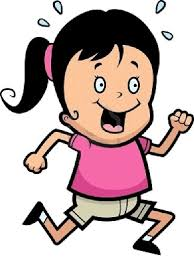 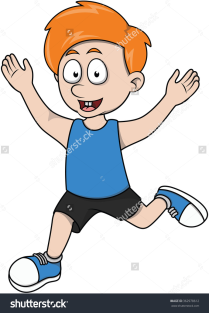 dũng cảm
thật thà
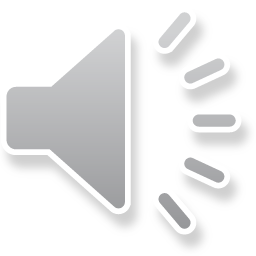 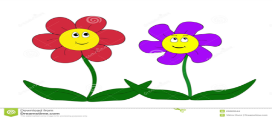 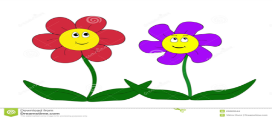 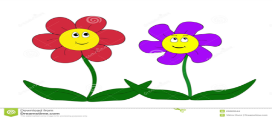 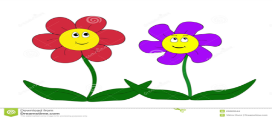 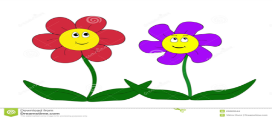 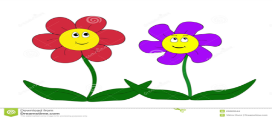 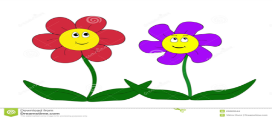 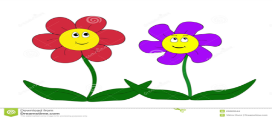 Hãy đọc nào !
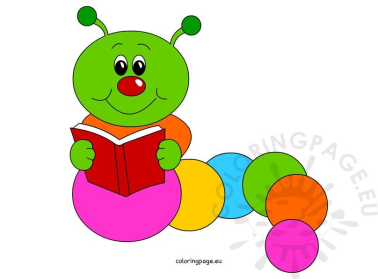 H - h
L - l
loï
heù
hoå
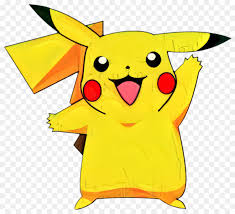 Haõy ñoïc naøo
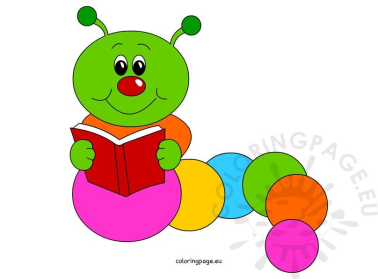 caù hoá
laù ñoû
le le
bôø hoà
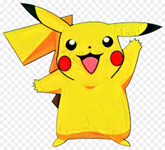 Ñoïc caâu vaø tìm caùc tieáng coù aâm h, l
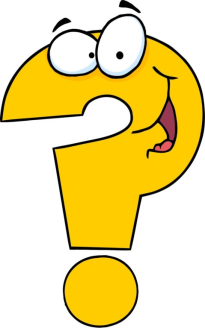 Beù bò ho. Baø ñaõ coù laù heï
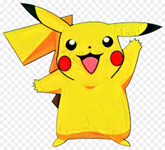 Ñoá vui?
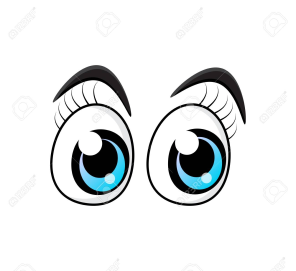 Tìm teân moät loaøi vaät coù chöùa aâm h?
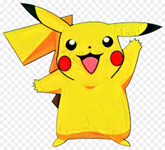